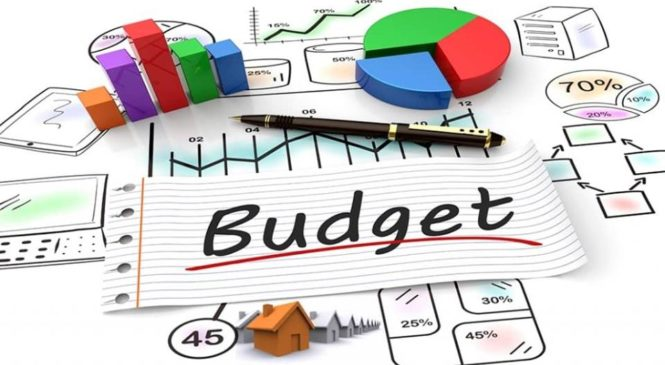 Управління фінансів і внутрішнього аудиту Коломийської міської ради
Інформація про виконання бюджетних програм за 2022 рік по головному розпоряднику бюджетних коштів -  управління фінансів і внутрішнього аудиту Коломийської міської ради

Видаткова частина :
1.Загальний фонд:
Уточнений план на 2022 рік – 2 020 244 грн.
Касові видатки на 2022 рік – 1 970 502 грн.
%  виконання до уточненого плану на 2021 рік – 97.

2. Спеціальний фонд:
Уточнений план на 2022 рік – 57 000 грн.
Касові видатки на 2022 рік – 0 грн.
%  виконання до уточненого плану на 2022 рік – 0
Публічне представлення інформації про виконання бюджетних програм за 2022 рік
Перелік бюджетних програм по головному розпоряднику коштів –  управлінню фінансів і внутрішнього аудиту Коломийської міської ради за 2022 рік :


 КПКВК 3810160 «Керівництво і управління у відповідній сфері у містах (місті Києві), селищах, селах, об’єднаних територіальних громадах»;

 КПКВК 3818700 «Резервний фонд»;

 КПКВК 3819770 «Інші субвенції з місцевого бюджету».
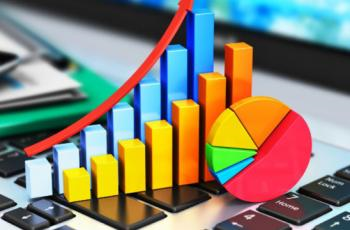 КПКВК 3810160 КФКВК 0111 «Керівництво і управління у відповідній сфері у містах (місті Києві), селищах, селах, об’єднаних територіальних громадах»
Уточнений план на 2022 рік:                   Касові видатки :
      Загальний фонд –  2 020 244 грн.                    19 770 502 грн.
	Спеціальний фонд – 57 000 грн.                                     0 грн.


На утримання управління фінансів і внутрішнього аудиту  у 2022  році використано 1977052 грн., з них:

      -    527 091,74 грн.- витрати на заробітну плату (77%);
      -    318 142,30 грн. - нарахування на оплату праці (16,1%); 
      -  66 842 грн. - витрати на необхідні для функціонування установи матеріали, обладнання та інвентар (3,4%);
      -    46 784,36 грн. - оплата послуг (крім комунальних) – (2,4%); 
      -    11 641,35 грн. - оплата енергоносіїв – (0,6%).

Протягом 2022 року управлінням:

	-      прийнято до виконання  24 нормативно-правових акти;

	-      підготовлено відповідей  653  на листи, доручення;

	-  розглянуто та погоджено 328 висновків на повернення     помилково, чи надмірно зарахованих до бюджету міста коштів;

	-  розроблена Інструкція з підготовки бюджетних запитів,    перевірено та включено в проект бюджету 1 бюджетний запит головного розпорядника коштів;

	-     отримано 1 розпис  доходів та видатків міського бюджету;

      -     перевірено та погоджено 364 паспорти бюджетних програм;

	- проведено 1 аудит з питань ефективності використання бюджетних коштів;

	- підготовлено 944 розпоряджень на фінансування, довідок про внесення змін до розпису бюджету, юридичних та фінансових зобов'язань, платіжних доручень.
Цілі бюджетної програми:

Реалізація державної політики, спрямована на загальну організацію та управління складання міського бюджету, координацію діяльності учасників бюджетного процесу з питань виконання бюджету

Завдання бюджетної програми:

Завдання 1 «Здійснення  наданих законодавством повноважень у сфері фінансів і внутрішнього аудиту»

Завдання 2 «Придбання обладнання і предметів довгострокового користування»
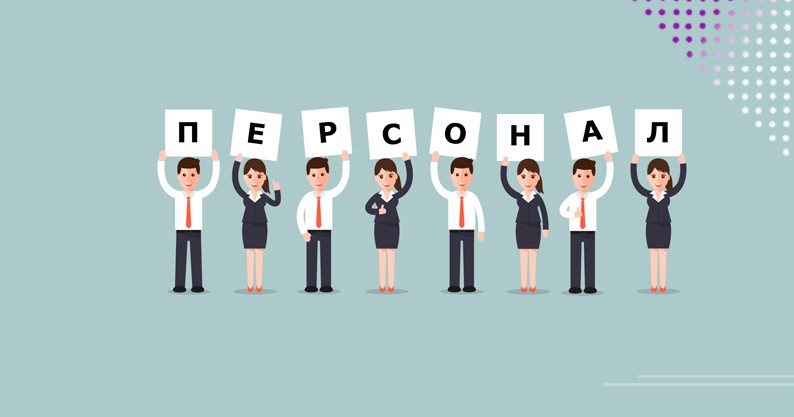 Перелік
рішень виконавчого комітету,
згідно яких виділені кошти з резервного фонду бюджету
Коломийської міської територіальної громади
 за 2022 рік
КПКВК 3818710 КФКВК 0133 «Резервний фонд»

Резервний фонд бюджету на 2022 рік затверджено  в сумі 3 000 000 грн..

Згідно прийнятих рішень виконавчого комітету розподілено коштів в сумі 2 076 000 грн.

Нерозподілений залишок коштів резервного фонду за підсумками 2022 року – 924 000 грн.
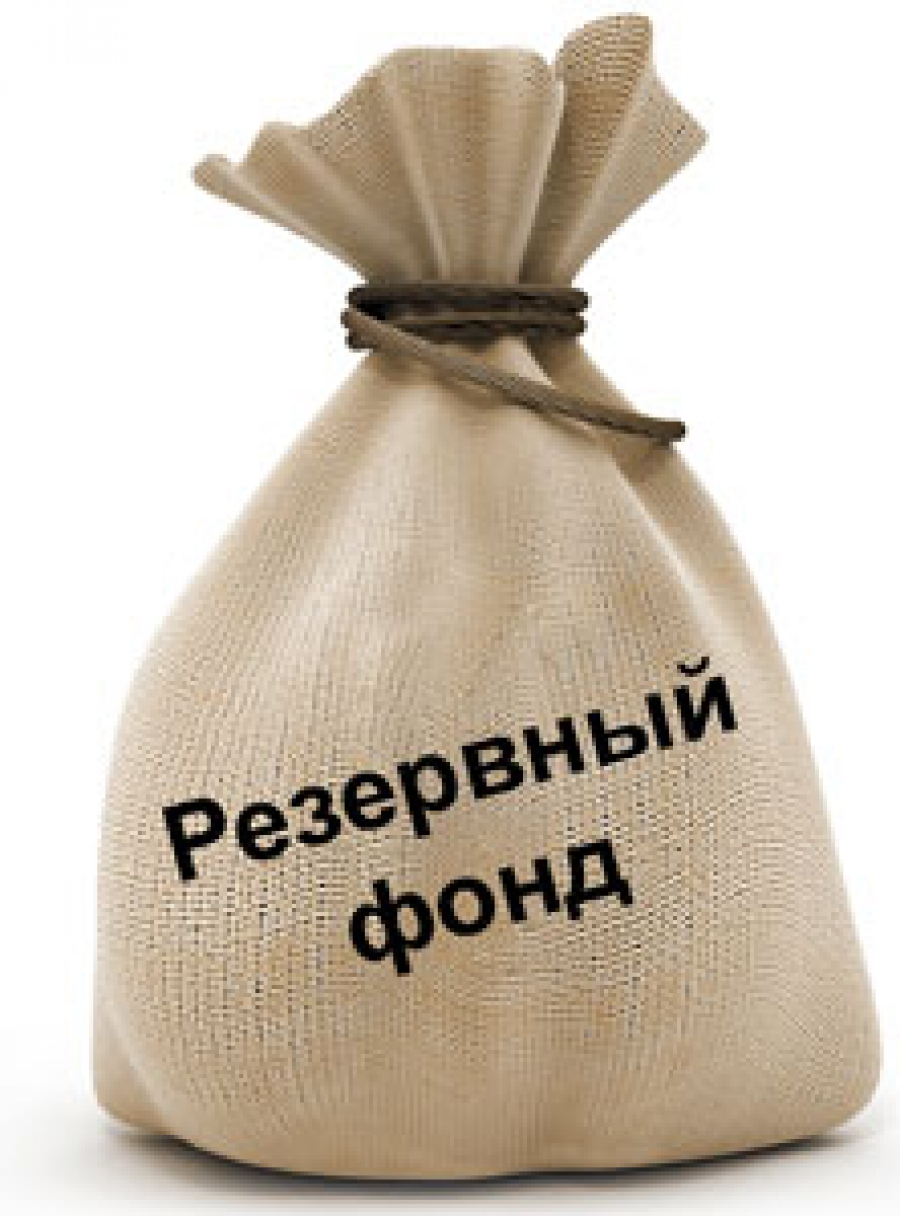 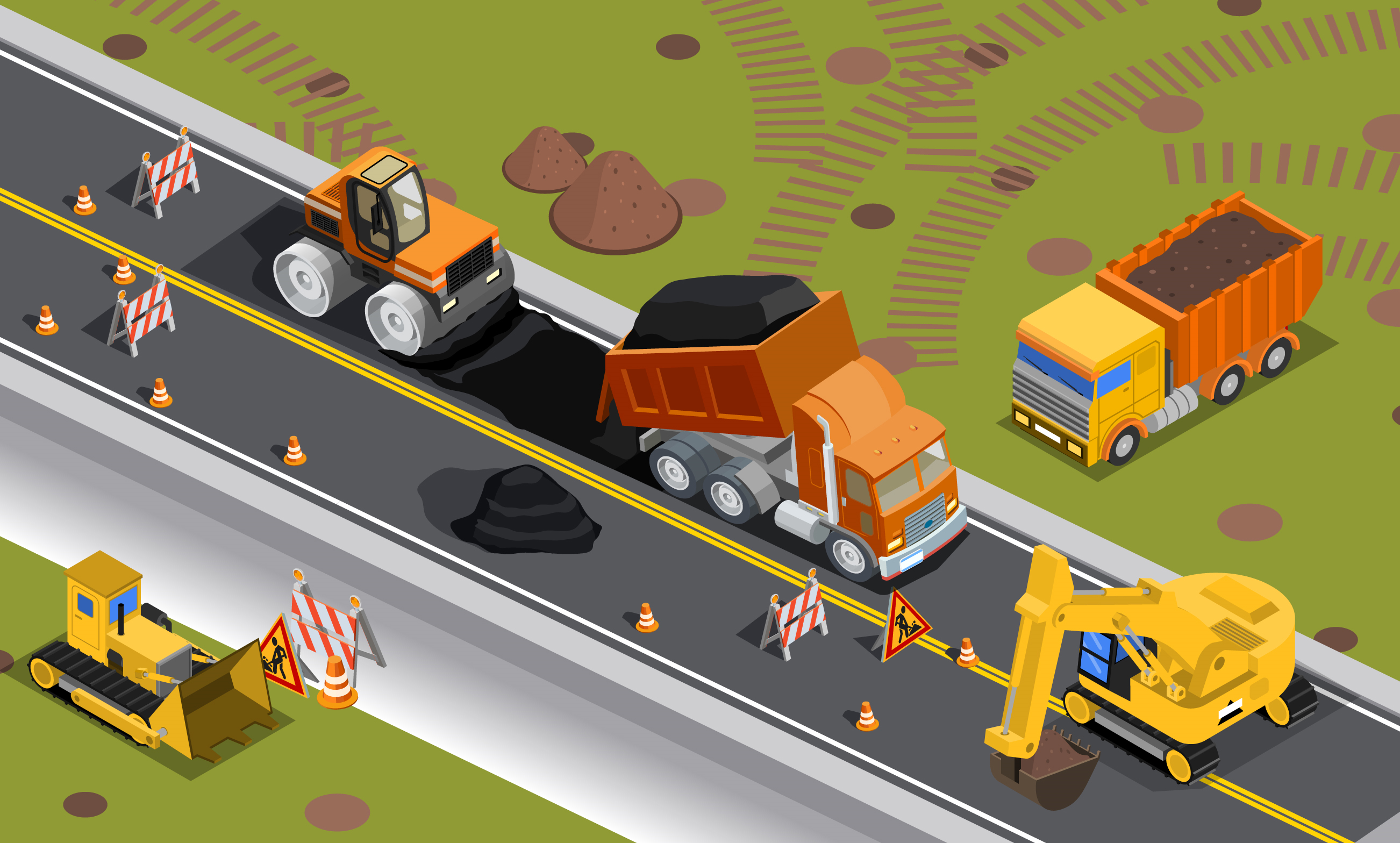 КПКВК 3819770 КФКВК 0180 «Інші субвенції з місцевого бюджету»
По загальному фонду :

Уточнений план на 2022 рік:        15 300 000 грн.

Касові видатки :                             15 300 000грн.
Спрямовано кошти в сумі 300 000 грн. субвенція районному бюджету Коломийського району для функціонування Коломийської районної ради
Спрямовано кошти в сумі 15 000 000 грн. як субвенція обласному бюджету для ДП «Дороги Прикарпаття» на експлуатаційне утримання автомобільних доріг загального користування місцевого значення:

      - С090730 сполученням Королівка-Корнич-    Воскресинці;

      - С090723 сполученням Воскресинці-Корнич;

      - С090703 сполученням Товмачик-Тарговиця;

      - С090701 сполученням Корнич-Завалля.
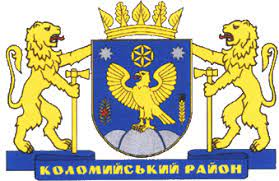 ДЯКУЄМО ЗА УВАГУ !